Pleural effusion
Mohammad AL sarayreh
Hamzah AL adaile
Mohammad AL thnebat
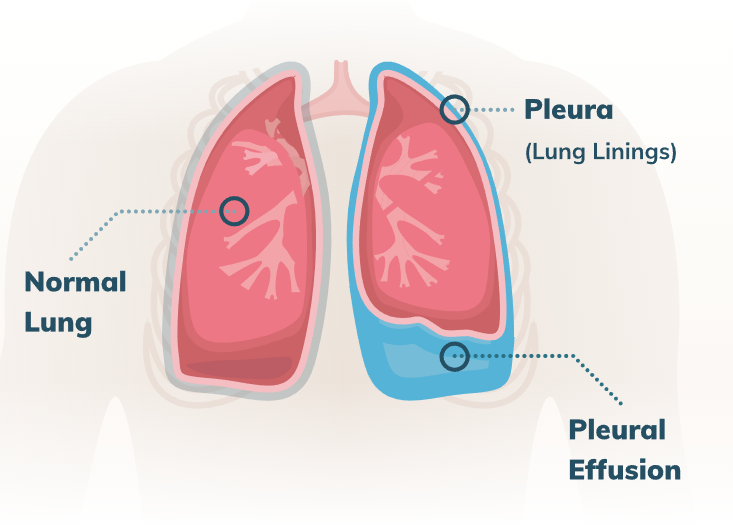 Pleural effusion
Presence of fluid inside pleural cavity not inside the alveoli. 
Symptom: SOB!
Physical examination: 1. Palpation: decrease tactile fremitus 2. Percussion: dull 3. Auscultation: absence breath sound 
Chest x-ray findings: 1. Obliteration of costophrenic angle2. Meniscus sign “concave line obscuring the costophrenic angle”.
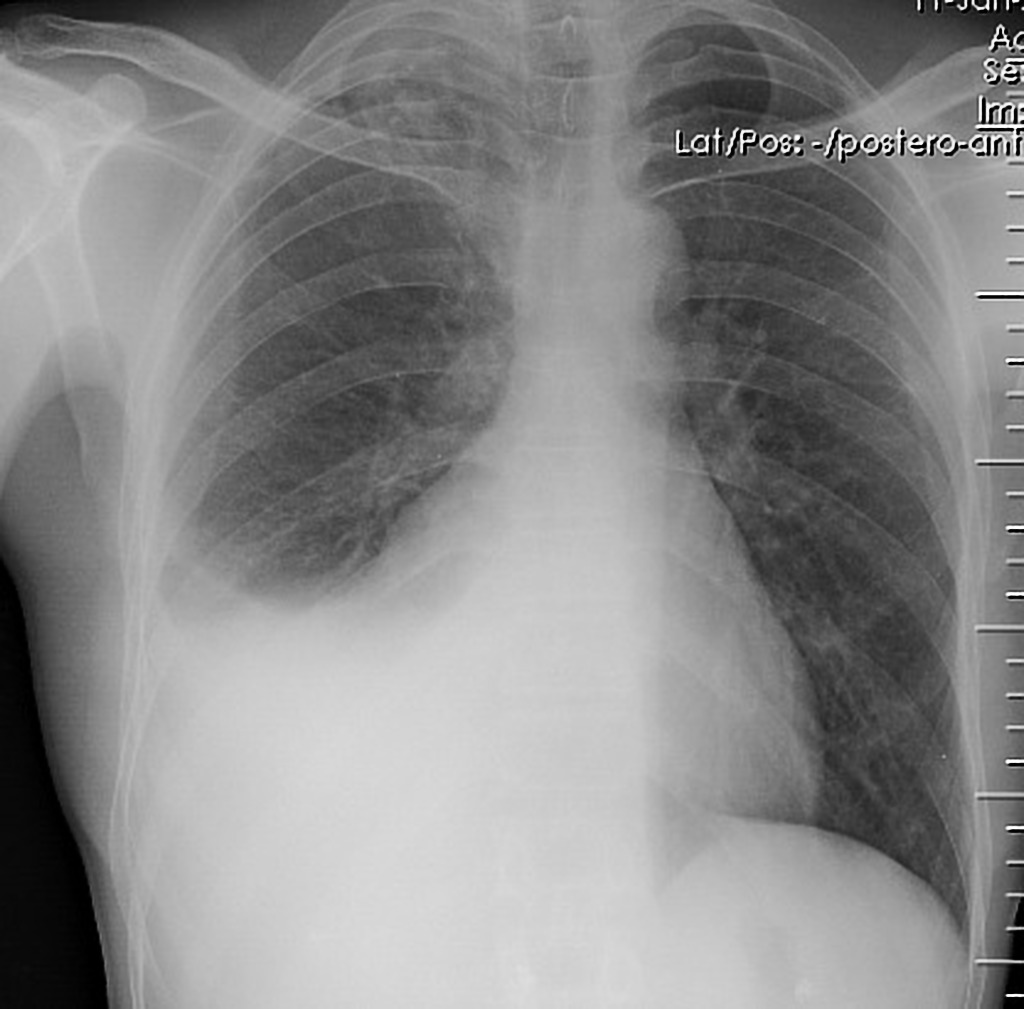 More Definitions ?
Loculated Effusion : Fluid anatomically confined and  not freely flowing in the pleural space when there are  adhesions between the visceral and the parietal  pleura .

Sub-Pulmonic Effusion: accumulation of fluid between  the lung & the diaphragm which gives the false  impression of an elevated hemi-diaphragm
Pleural Effusion
Parapneumonic effusion
Subpulmonic Effusion
Loculated Effusion
Diagnosis of pleural effusion
1. CXR (PA and lateral):look for the following: about 250 mL of pleural fluid must accumulate before an effusion can be detected.
Lateral decubitus films: more reliable than PA and lateral CXRs for detecting (15 ml can be detected)
2. CT chest—more reliable than CXR for detecting effusions
3. Echocardiography: to exclude HF as a cause.
4. Urinalysis: to exclude nephrotic syndrome
Starling law
Hydrostatic pressure gradient: difference between hydrostatic pressure intravascularly and interstitial. 
More pressure intravascular > fluid out to interstitial.
Oncotic pressure gradient? 
More oncotic pressure intravascular > fluid tends
Net gradient: net of oncotic and hydrostatic
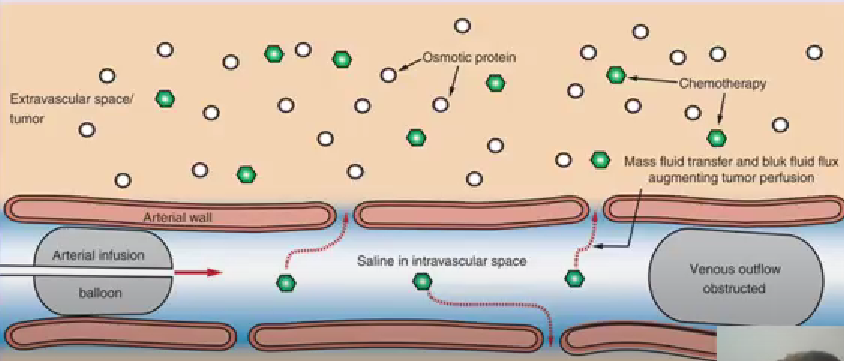 Pathophysiology
Transudate: leakage of fluid due to increase capillary pressure (Example: Heart failure) or decrease oncotic pressure (due to decrease synthesis of albumin “Example: liver cirrhosis” or loss of albumin in urine “Example: nephrotic syndrome”). Content of leaked fluid: Low protein 
Exudate: leakage of fluid due to increase oncotic pressure in the interstitial fluid. (leakage of fluid and protein due to increase permeability of endothelium)Content of leaked fluid: High protein
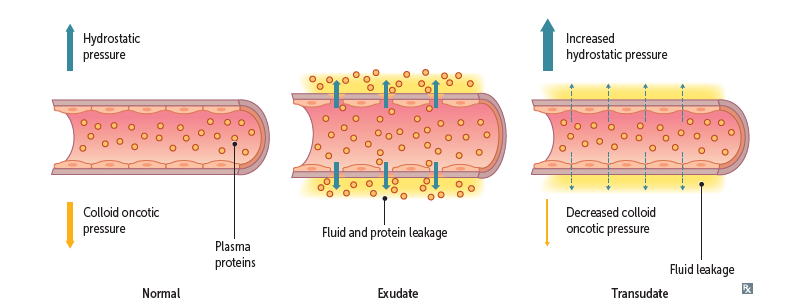 Exudate formation
Rupture of the structure containing high protein content: rupture of the esophagus, thoracic duct rupture and pancreatitis.
Debris of necrotic cell from the inflammatory reaction: pneumonia, autoimmune diseases (SLE, RA, vasculitis) , pericarditis, Pulmonary embolism and TB.
Malignancy: secrete protein in the interstitial fluid. Lung cancer, lymphoma and leukemias.
Drugs: Bromocriptine, amiodarone, nitofurantoin, dantrolene, INH, PAS
Thoracentesis
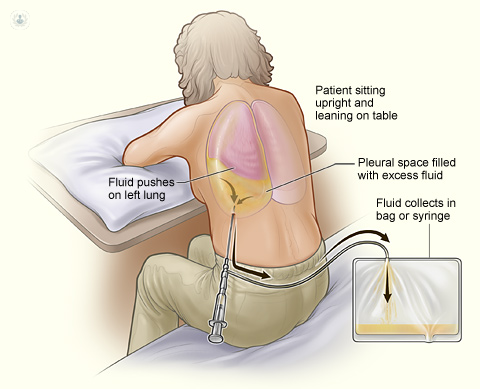 Use of ultrasound guidance decreases complication rate, permits sampling of small and/or loculated effusions, and is rapidly becoming the standard of care for thoracentesis
Composition of pleural fluid
Volume 
Cells/ mm3
Mesothelial cellsMonocytes
Lymphocytes
PMN’s
Protein
LDH
Glucose
pH
0.3 mL/kg  
1000 – 500060% 30% 5%5%
1-2 g/dL
<50% plasma level(105-333IU/L)
 plasma level(90-120)
≥ plasma level(7.6-7.64)
Analysis1. Transudate vs Exudate
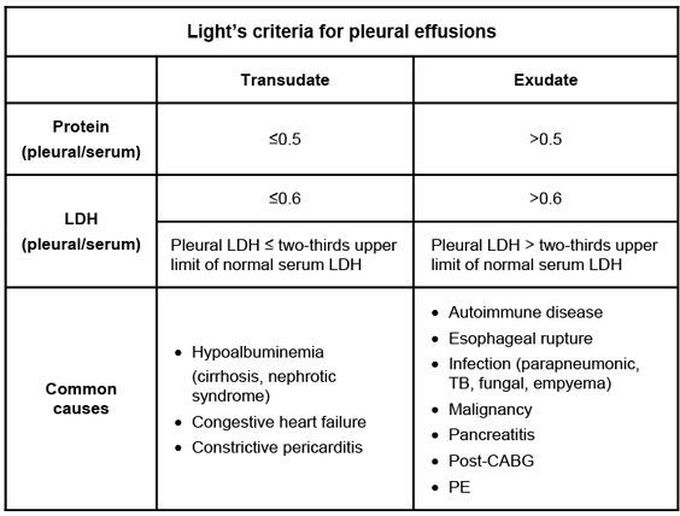 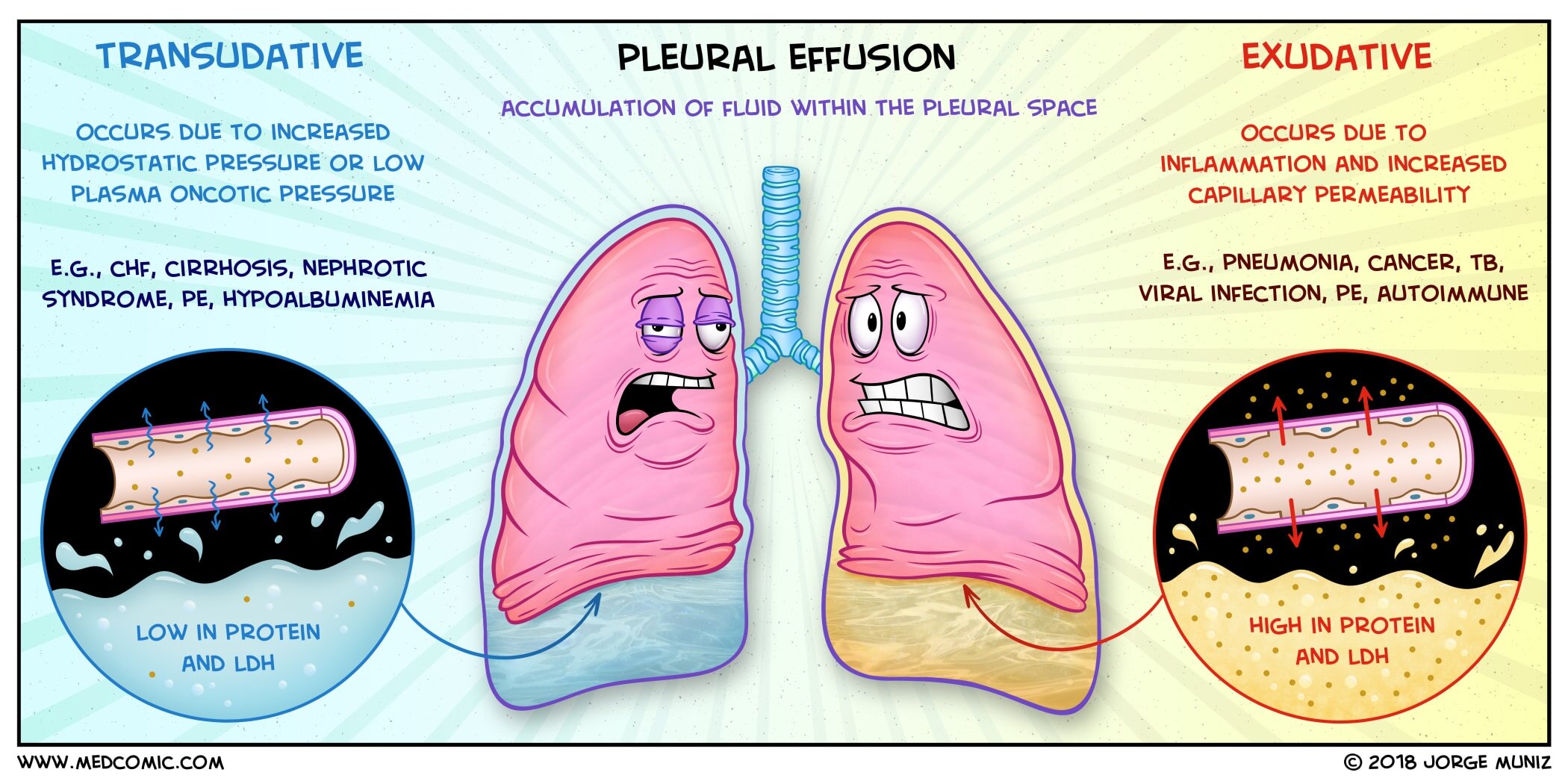 Analysis2. Cell counts
A. RBC count >100,000/μL suggests:
1. Trauma 2. Malignancy 3. Pulmonary embolism with infarction
B. WBC count
1. <1000/μL suggests transudate 2. >1000/μL suggests exudate
C. WBC differential
1. >10,000 neutrophils/μL suggests parapneumonic effusion or empyema.
2. >50% lymphocytes suggests tuberculosis or malignancy.
Analysis3. Glucose
Glucose <60 mg/dL suggests: used by the cells1. Parapneumonic effusion 2. Empyema 3. Rheumatoid pleurisy 4. Malignant effusion5. Tuberculous pleuritis
Analysis4. pH
pH <7.2 suggests:
1. Complicated parapneumonic effusion
2. Empyema
3. Esophageal rupture
4. Rheumatoid pleurisy
5. Malignant effusion
pH >7.8 suggests Proteus infection
Analysis5. Specific tests
Amylase:  Pancreatic disease and esophageal rupture
Triglycerides: Thoracic duct rupture
ANA: SLE
Adenosine deaminase:  TB
Interferon gamma: TB
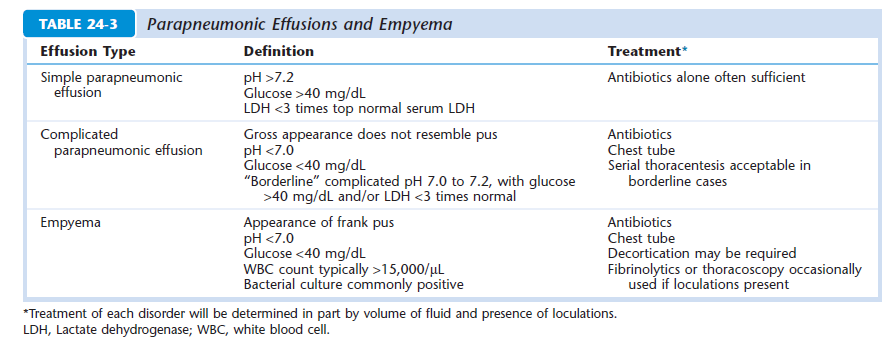 Treatment
Treat the cause (HF> diuretics, pneumonia> antibiotics, hypoalbuminemia> albumin, TB> antituberculosis)
If it is severe and huge pleural effusion> chest tube and connected with one-way valve bag or under water seal.
Failure to drain with a single small-bore tube  should also lead to thoracic surgery consultation to  avoid delays in case video assisted thoracoscopy  (VATS).
Recurrent pleural effusion: Chemical pleurodesis
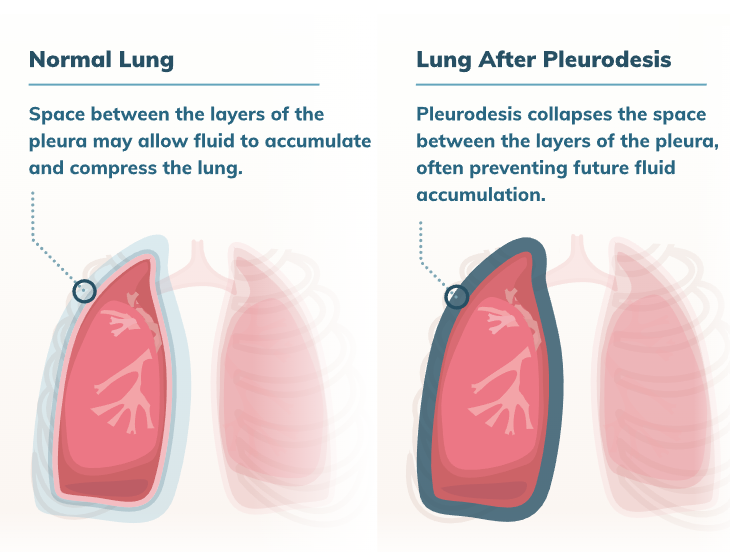 Thanks for listening